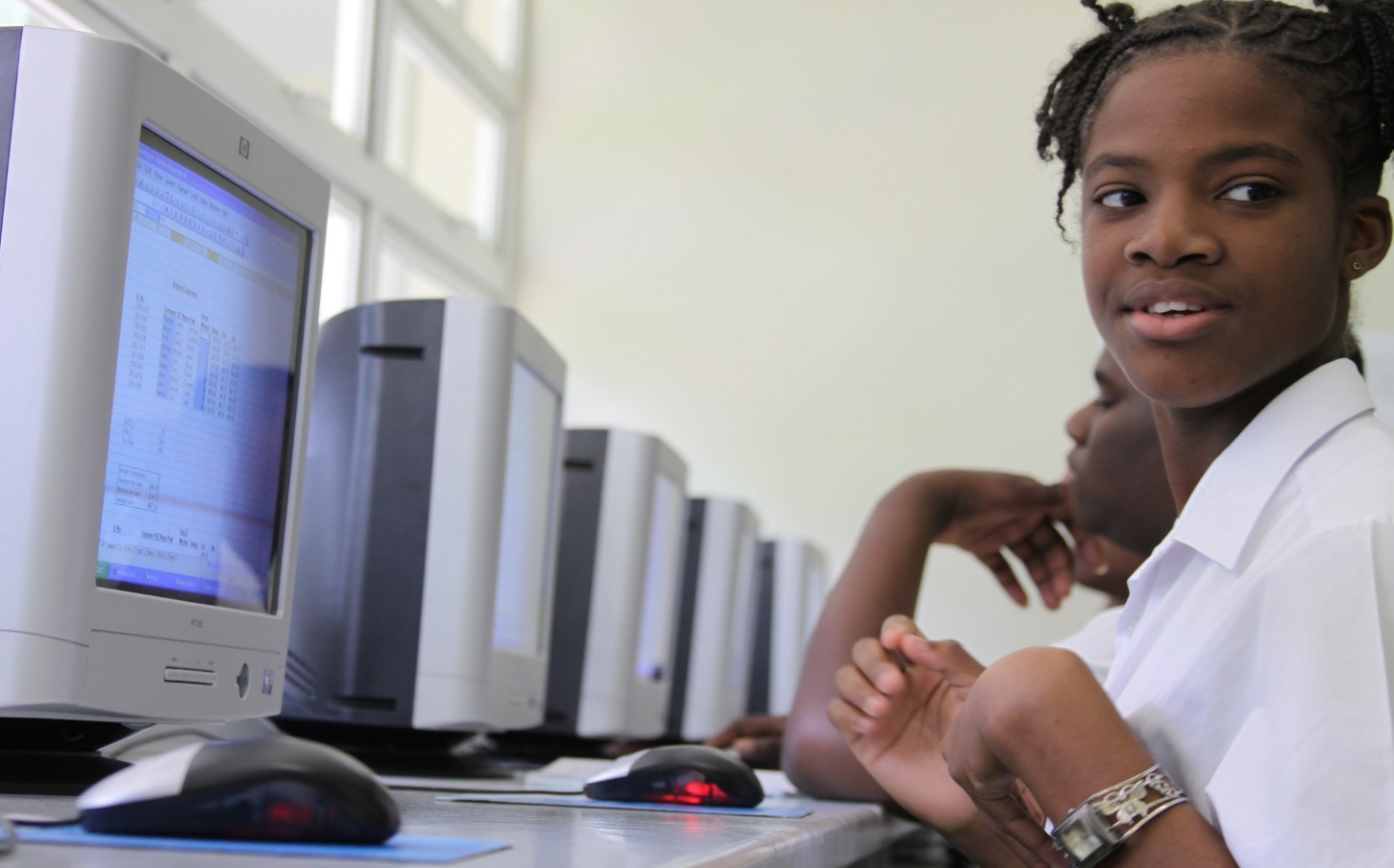 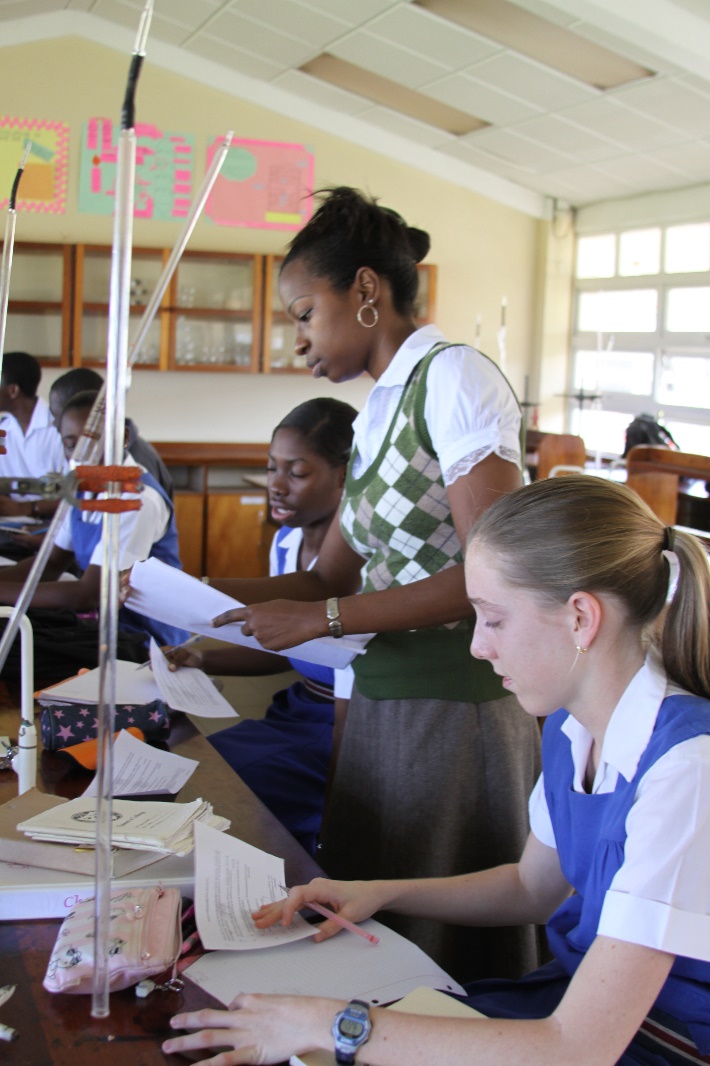 May – June 2015 EXAMINATION RESULTS
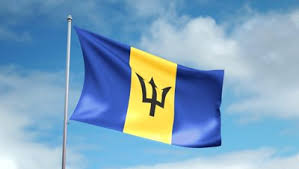 Presentation in collaboration
with the Ministry of Education Science, Technology and Innovation of Barbados

14 August 2015
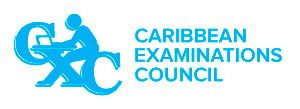 www.cxc.org
ELECTRONIC MARKING
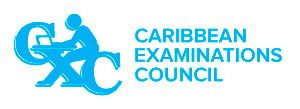 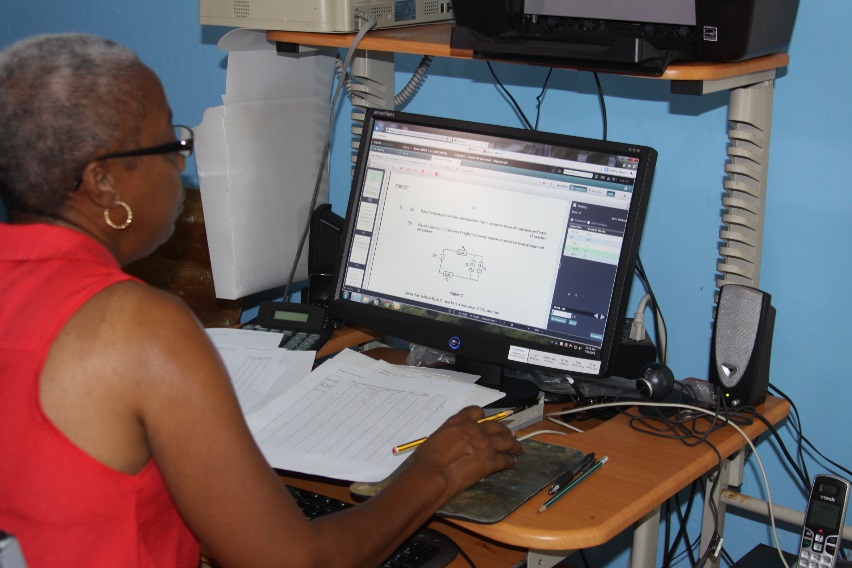 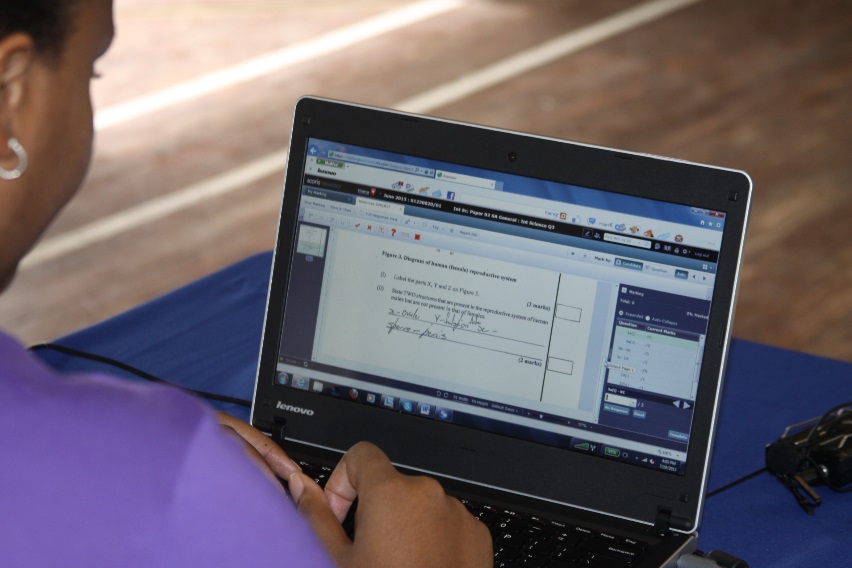 www.cxc.org
2
ELECTRONIC MARKING 2015
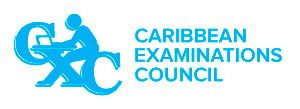 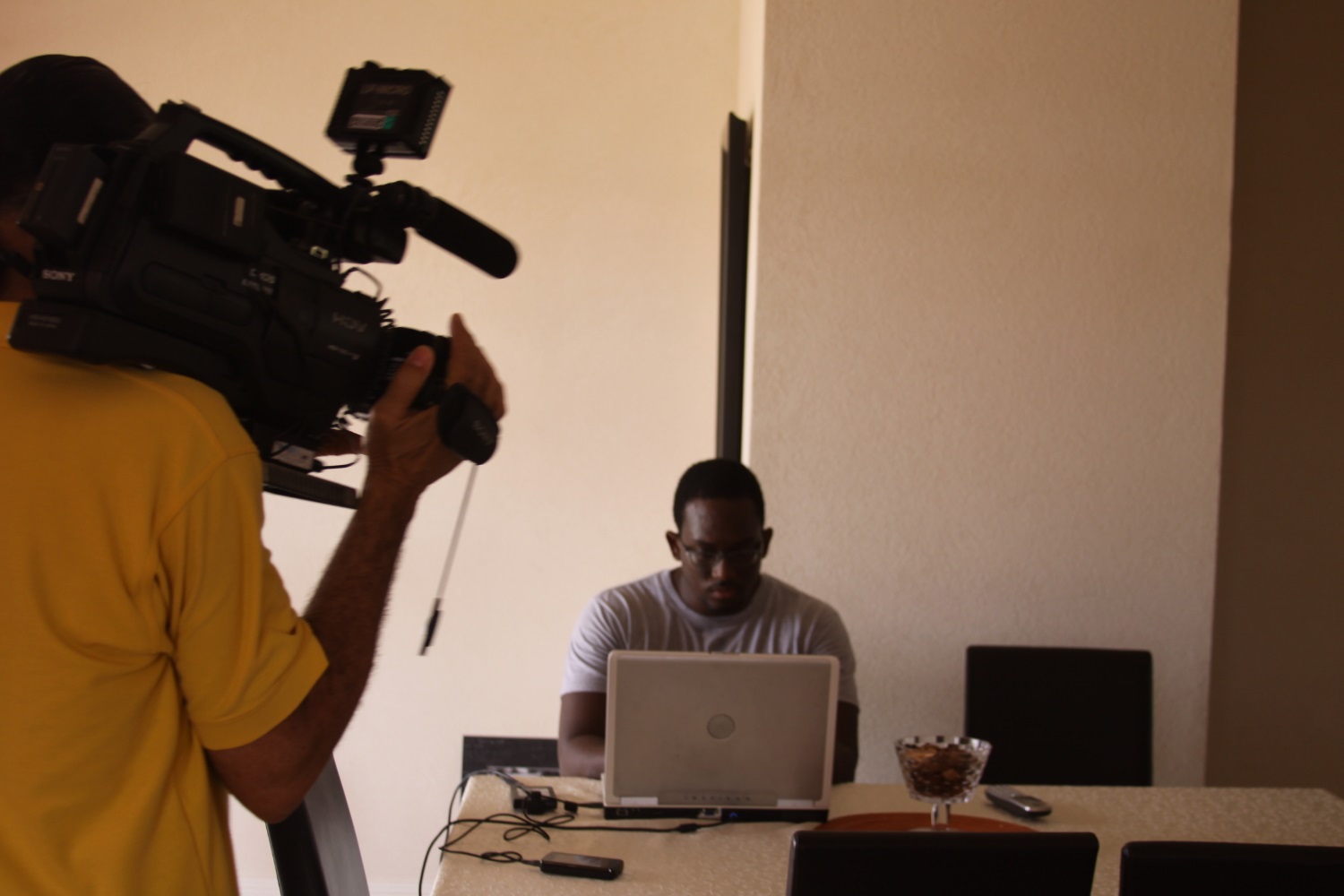 THE JOURNEY
	Early Beginnings – 2010
	Four Interations
THE PROCESS
	Scanned Scripts
	Marker Quotas
	Random Seeds
	Examiner Review
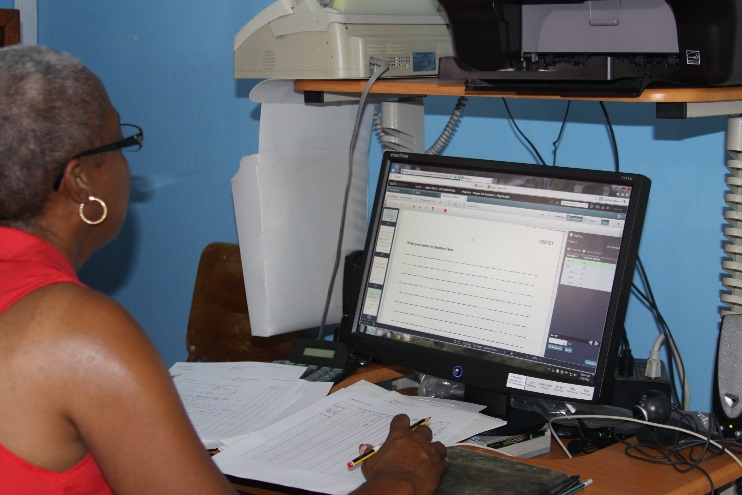 www.cxc.org
3
ELECTRONIC MARKING
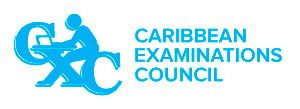 Main Improvements
	Quality
	Seeding
	Examiner Sampling
	Convenience
	Any time 
Any Where
	Initiative
	Self-paced
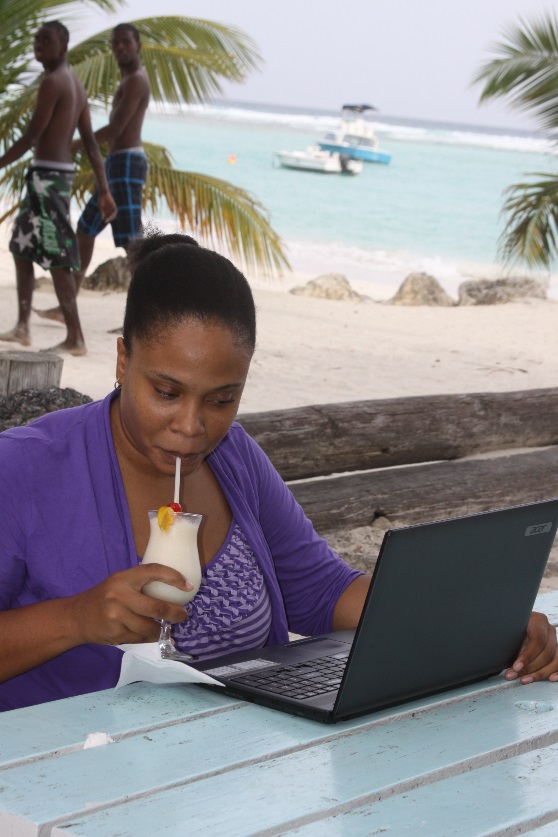 www.cxc.org
4
EXAMINATIONS ADMINISTRATION
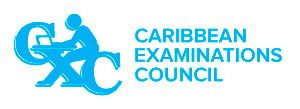 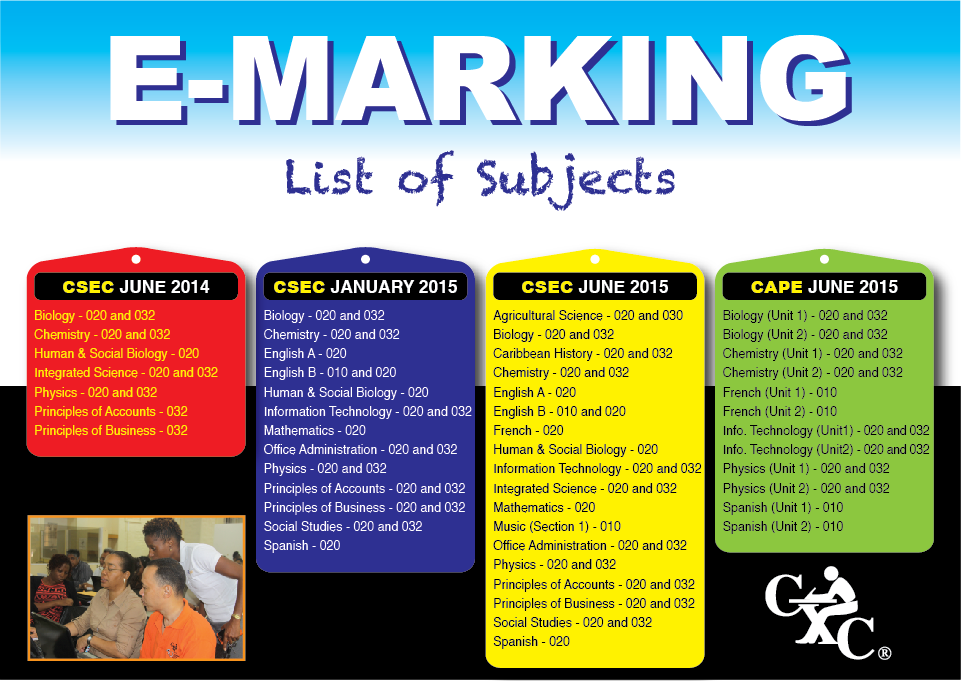 www.cxc.org
5
ELECTRONIC MARKING: 2016
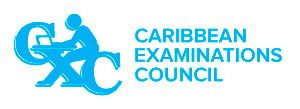 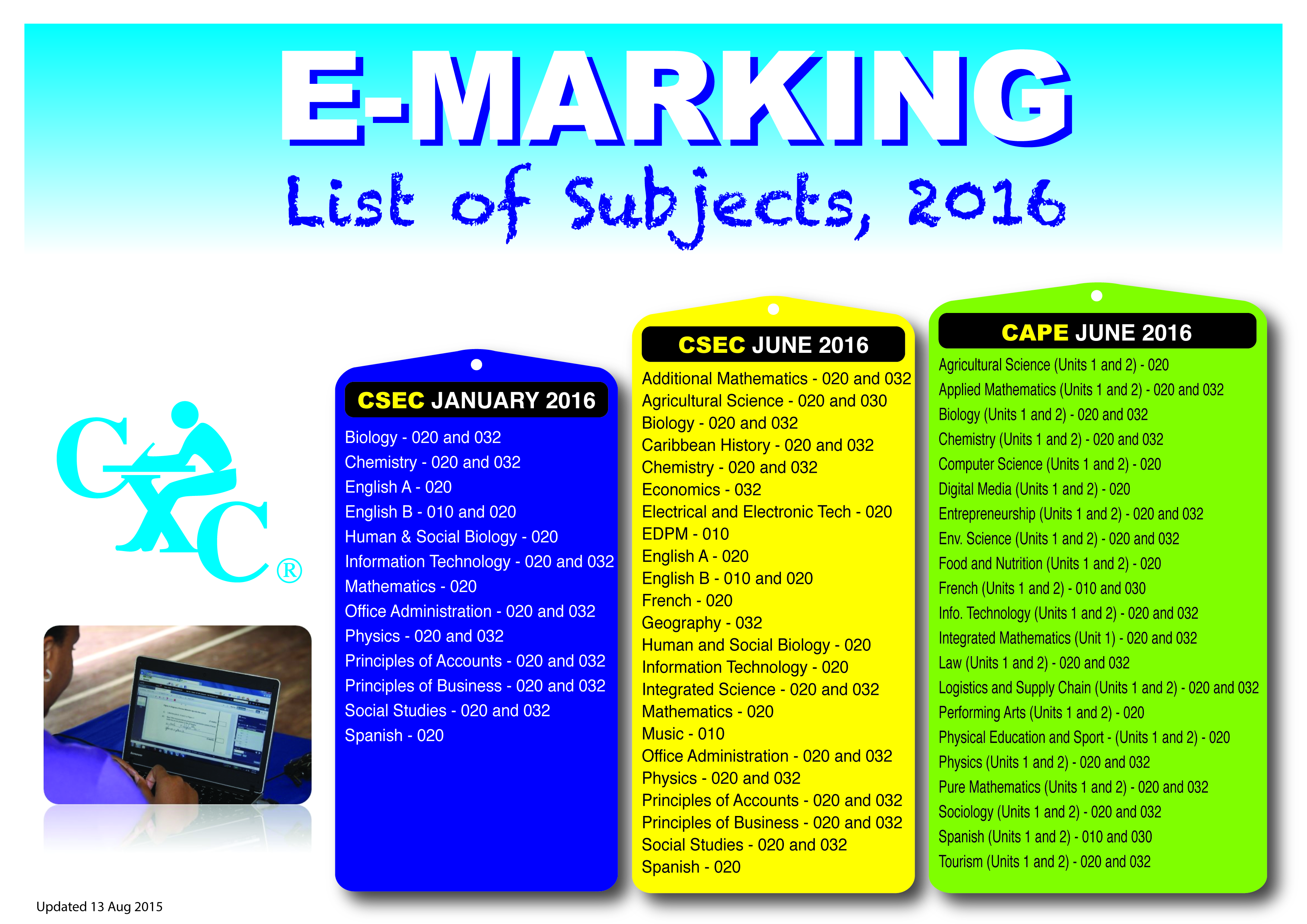 www.cxc.org
6
ELECTRONIC MARKING: 2016
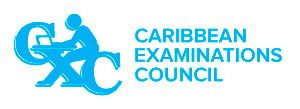 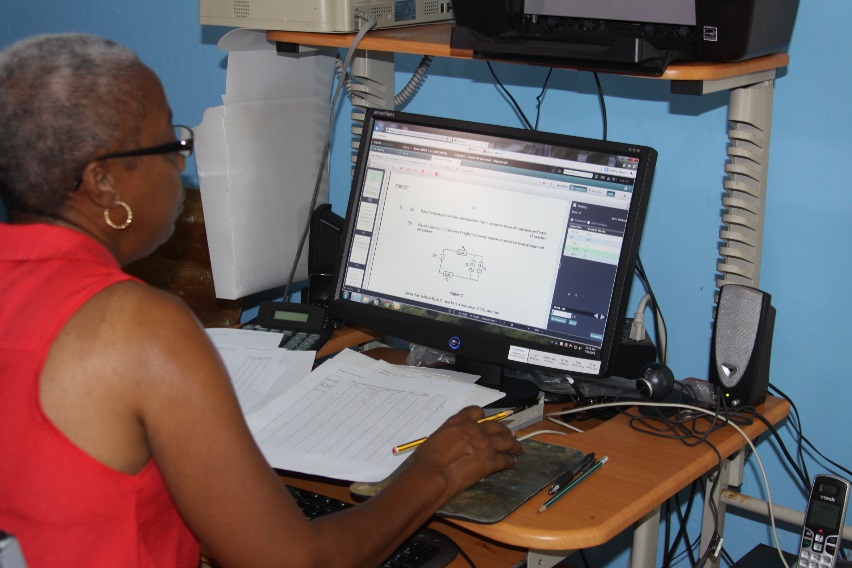 www.cxc.org
7
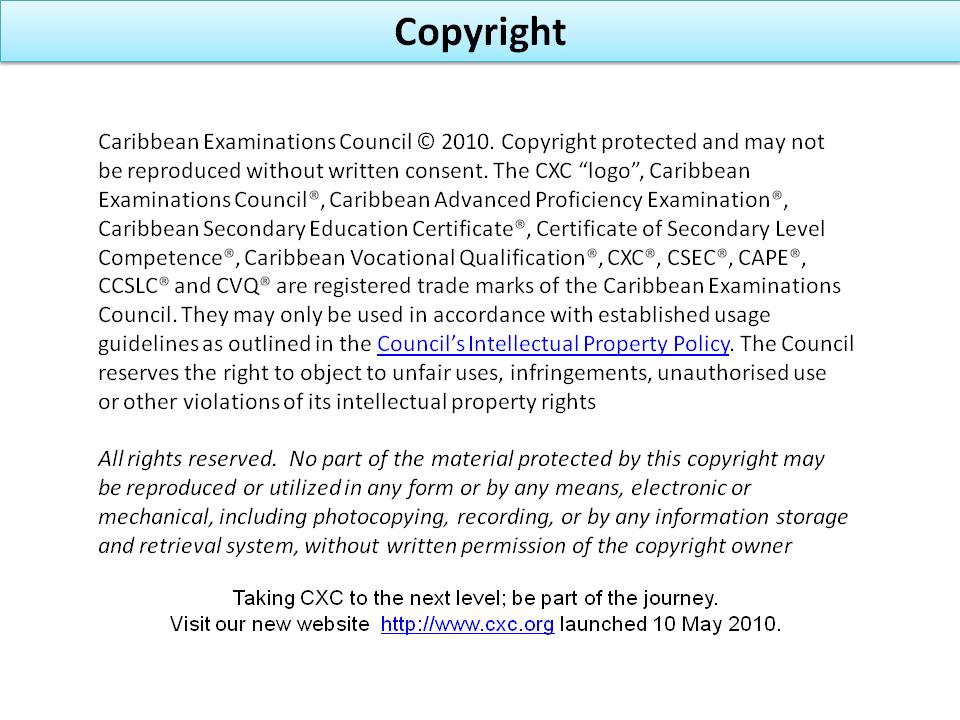 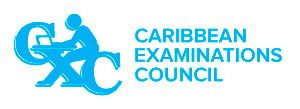 www.cxc.org
8